OCR GCSE (9–1) in Computer Science (J277)
Programming Fundamentals
This pack is intended for students to use once they have covered the GCSE content, either in preparation for their L1 & L2 exam, or more likely alongside year 2 of the course to improve fluency, recall and pace on GCSE topics. It could be used as lesson starters, or supplied to students for independent use.
Bell Work
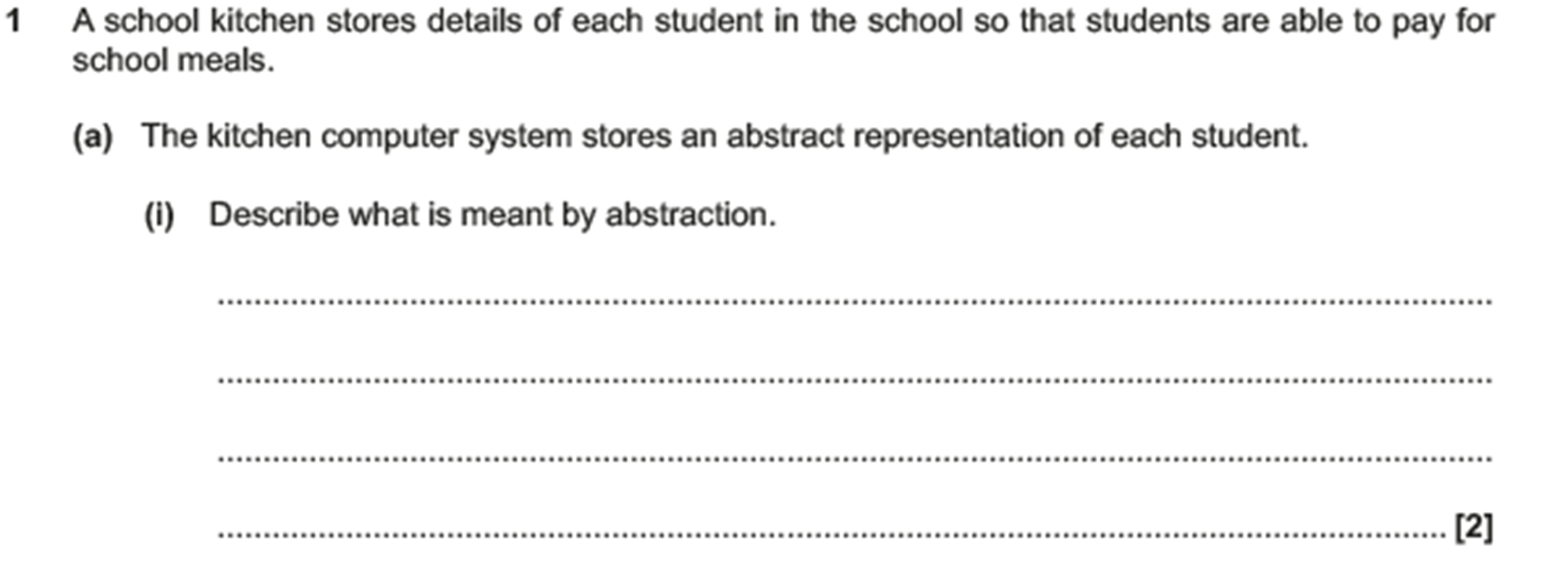 Abstraction
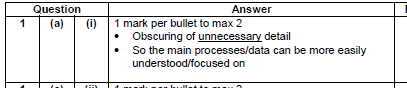 Abstraction
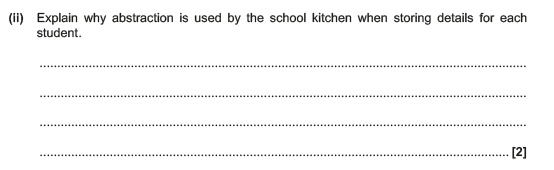 Abstraction
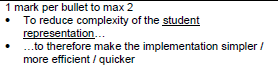 Learn about sequence and selection in algorithms.
Learn about sequence and selection in algorithms.
Complete exam questions on sequence and selection algorithms.
State what sequence and selection mean.
Explain how sequence and selection run in a program.
Algorithms
Can you define:
Sequence
Selection
Iteration

Use your dictionaries to help. Can you relate them to a Computing example?
Algorithms
Sequence is when all lines of code are run. 
Selection is when a choice is made and only part of the code runs (IF statement).
Iteration is a loop, this is when the program will loop until a condition is met or the count stops.
Constructs
Constructs are used to construct a program. 

What types of code did we use to create our NEA?
Constructs
Print
Inputs
Variables
IF statements
Loops
Constructs are use to create a program.
Constructs
Print
Inputs
Variables
IF statements
Loops
Sequence
Constructs
Print
Inputs
Variables
IF statements
Loops
Selection
Constructs
Print
Inputs
Variables
IF statements
Loops
Iteration
Constructs
Sequence code – how would you describe this?

Is all of this code executed?
Constructs
Sequence code is code that is executed. 

Look at the following program. 

Identify the sequence code in this program.
Constructs
Selection code – a decision is made on the code before the program executes some of the code. 

IF statements – not all of the code is executed, why?
Constructs
Sequence or Selection?
1
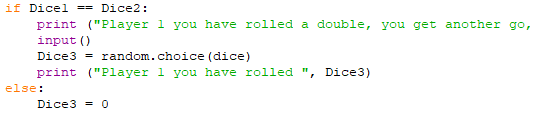 Constructs
Sequence or Selection?
2
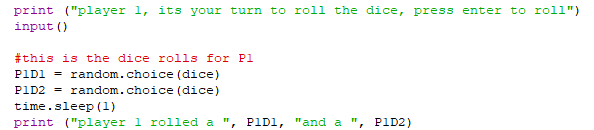 Constructs
Sequence or Selection?
3
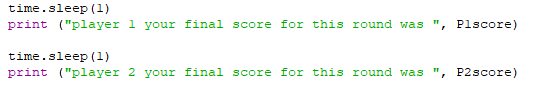 Constructs
Sequence or Selection?
4
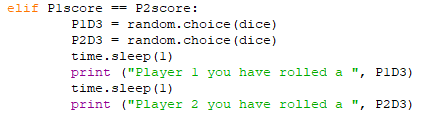 Constructs
Sequence or Selection?
5
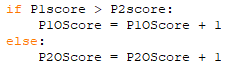 Constructs
Sequence or Selection?
1
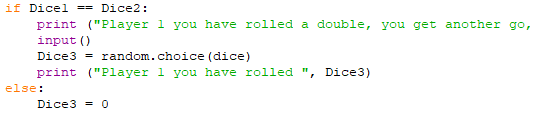 Constructs
Sequence or Selection?
1
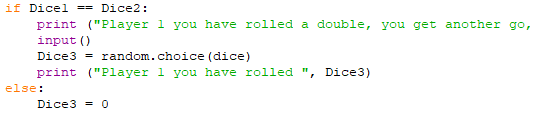 Selection – there is an IF statement, this means only the code that meets the criteria will run.
Constructs
Sequence or Selection?
2
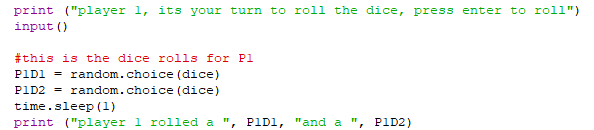 Constructs
Sequence or Selection?
2
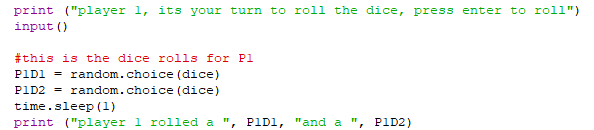 Sequence – this code will run no matter what. There is no test here.
Constructs
Sequence or Selection?
3
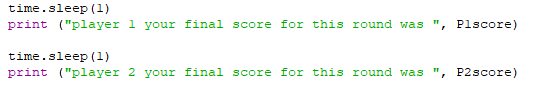 Constructs
Sequence or Selection?
3
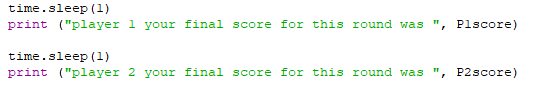 Sequence – this code will run no matter what. There is no test here.
Constructs
Sequence or Selection?
4
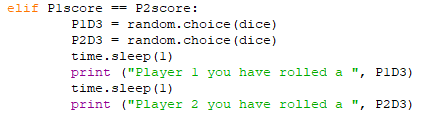 Constructs
Sequence or Selection?
4
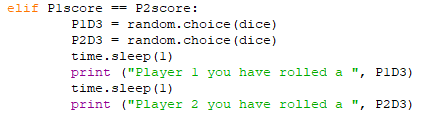 Selection – ELIF provides a 3rd (or more) options for the IF statement (2 options).
Constructs
Sequence or Selection?
5
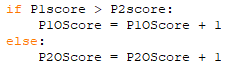 Constructs
Sequence or Selection?
5
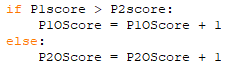 Selection – there is an IF statement, this means only the code that meets the criteria will run.
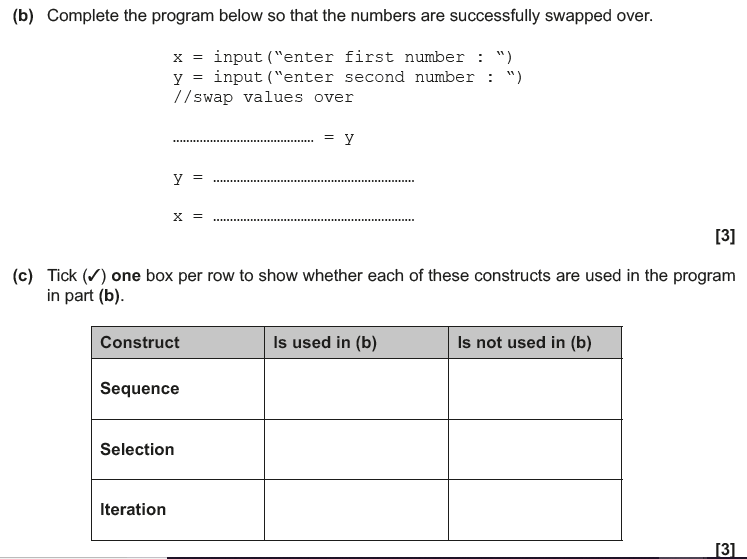 EQP
EQP
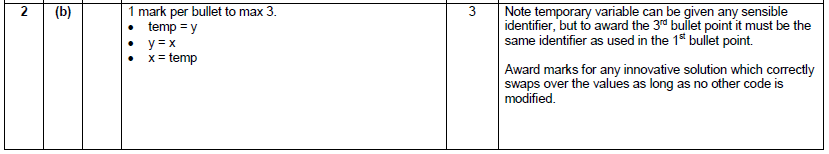 EQP
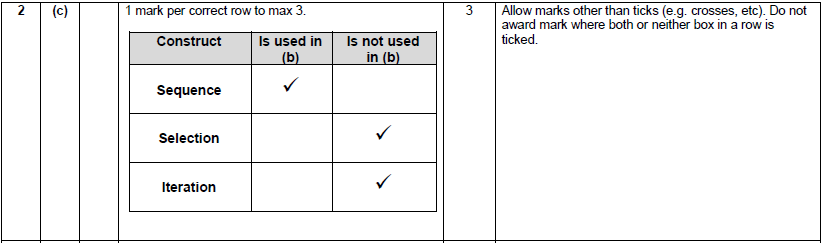 Constructs
Discuss the differences between sequence codes and selection codes in programming. 					[2]